Мурманский Арктический Гуманитарный университет.Мурманск, 2015 г.
Иоганн Генрих Песталоцци.



Подготовила:
Маршалко Яна Сергеевна, 
 студентка 2 курса психолого-педагогического института.

Преподаватель: 
Панченко Татьяна Владимировна.
Дата рождения: 12 января 1746Дата смерти: 17 февраля 1827Известен как:швейцарский педагог, один из крупнейших педагогов-гуманистов конца XVIII — начала XIX века, внёсший значительный вклад в развитие педагогической теории и практики.
Иоганн Генрих Пестолоцци
Песталоцци (Pestalozzi) Иоганн Генрих (1746-1827) - швейцарский педагог-демократ, один из основоположников дидактики начального обучения. Окончил два курса коллегиума Каролинум. Возглавлял "Учреждение для бедных в Нейхофе" (1774-80), приют для сирот в Станце (1798-99), институты в Бургдорфе (1800-04) и Ивердоне (1805-25). Автор многочисленных педагогических трудов, из которых главными являются получившие мировую известность "Лингард и Гертруда" (1781-87), "Как Гертруда учит своих детей" (1801), "Письмо к другу о пребывании в Станце" (1799), "Лебединая песня" (1826). В 1792 г. Законодательным собранием Французской республики Песталоцци было присвоено звание "гражданин Французской республики". В мировоззрении Песталоцци идеи французских просветителей, главным образом Ж. Ж. Руссо, сочетались с теориями немецких философов-идеалистов Г. Лейбница, И. Канта, И. Г. Фихте и др. Песталоцци считал, что воспитание должно быть природосообразным: оно призвано развивать присущие человеческой природе духовные и физические силы в соответствии со свойственным ребенку стремлением к всесторонней деятельности. Это развитие осуществляется путем последовательных и систематических упражнений - вначале в семье, затем в школе.
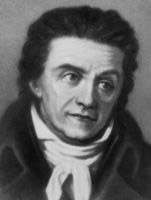 Теория элементарного образования Песталоцци включает умственное, нравственное, физическое и трудовое образование, которые осуществляются в тесной связи и взаимодействии, чтобы в итоге обеспечить гармоническое развитие человека. Выдвинутую Песталоцци идею развивающего обучения К.Д. Ушинский назвал великим открытием. Песталоцци разработал методику первоначального обучения детей счету, измерению и речи, значительно расширил содержание начального обучения, включив в него элементарные сведения из геометрии, географии, рисование, пение, гимнастику. Песталоцци выступал за создание такой школы, которая, по словам Н.К. Крупской, "...удовлетворяла бы потребностям народных масс, охотно бы принималась ими и была бы в значительной мере созданием их собственных рук".
Песталоцци не обучал своих детей ни морали, ни религии – самым лучшим обучением для них был пример самого Песталоцци.
С 1799 года Песталоцци работал в школах г. Бургдорфа. Ему удалось доказать, что его методика обучения детей грамоте и счету имеет много преимуществ в сравнении с обычными тогда способами обучения. Одна комиссия изучала его методику и в отчете написала: «Тайна успеха заключается в том, что тут стараются только помочь природе, и она является настоящею учительницей. При этом способе учитель как бы скрывается за ученьем...».
В самом начале XIX века вышли в свет его сочинения: «Как Гертруда учит своих детей», «Книга матерей, или Руководство для матерей, как учить их детей наблюдать и говорить», «Азбука наглядности, или Наглядное учение об измерении», «Наглядное учение о числе», в которых излагались новые методы начального обучения, «Письмо к другу о пребывании в Станце».
В 1805 году власти предоставили Песталоцци замок в Ивердоне, в котором он создал большой институт. Этот институт вскоре получил мировую известность. В нём учились более 100 учащихся из состоятельных слоев населения из многих стран – из России, Германии, Франции, Англии, Италии, Испании и других стран. Институт посещали сотни выдающихся людей того времени. Их восхищали достижения Песталоцци. Он стал гордостью Швейцарии.
Песталоцци встречался с Наполеоном, русский царь Александр I наградил его Орденом Владимира и пожаловал 5 тысяч рублей на издание первого многотомника его сочинений.
Однако успех этого учебного заведения не очень радовал Песталоцци. Он стремился к тому, чтобы дети бедняков получали правильное воспитание и образование. Песталоцци считал, что каждого крестьянского ребенка можно обучить.
В 1825 году Песталоцци вернулся на свою ферму, где 50 лет назад он начал свою педагогическую деятельность. Ему было уже 80 лет. Здесь он написал свое последнее произведение — «Лебединая песнь». Через два года он умер. На надгробном памятнике было написано: «Все для других, ничего для себя».
Из своих многочисленных начинаний Песталоцци не извлек никакой выгоды. На гонорары от издания книг он строил школы для бедняков. У него почти не было имущества. Ничего, кроме всемирной славы.
Будущее показало его правоту – 19 век стал для многих стран мира веком всеобщего начального образования.
Песталоцци принято называть “отцом современной педагогики”. Говорится это обыкновенно для выражения высокой похвалы этому великому человеку. Однако в настоящее время, когда многие и весьма многие начинают сомневаться в высоких достоинствах “современной педагогики”, именовать Песталоцци “отцом” ее — еще не значит выразить то поистине великое значение, которое имел Песталоцци в истории человечества. Гораздо более будет соответствовать делу наименование великого педагога “отцом народного образования”. На памятнике, воздвигнутом Песталоцци в 1890 году в швейцарском городке Ивердоне, где столько лет работал он на поприще народного просвещения, очень предусмотрительно устранено указание на заслуги Песталоцци как отца современной педагогики и весьма справедливо отмечены его заслуги в качестве “спасителя бедных”, “отца сирот”, “основателя народной школы” и “воспитателя человечества”. И действительно, для того, кто смотрит на дело без предвзятой мысли, заслуги Песталоцци собственно в области практической педагогики — и как учителя-практика, и как теоретика-методолога — кажутся весьма невысокими. Иное дело — Песталоцци как пропагандист идеи народного образования, как борец против господствовавшей до него (в значительной мере продолжающей господствовать и доселе) школьной рутины и как автор идеи о замене школьного обучения домашним: здесь Песталоцци действительно велик, и заслуги его перед человечеством неизмеримы.
Нужды нет, что далеко, далеко не все, что проповедовал, чего желал Песталоцци, осуществилось, вошло в жизнь: в этом вина уже не Песталоцци. Идеи, высказанные им, остаются, живут и мало-помалу осуществляются в жизни. Уже один тот толчок, который он дал вопросу о народном образовании, привлекши к этому предмету внимание лучших элементов европейского общества, выяснивши все великое значение народного образования и возбудивши стремление к образованию в самой массе темного народа, — уже одной этой заслуги, имевшей такие обширные и важные практические последствия, совершенно достаточно для того, чтобы поставить Песталоцци в ряду истинных “благодетелей человечества”.
Помимо крупного исторического значения жизни Песталоцци, для биографа она представляет особенно приятный предмет описания еще потому, что в истории человечества найдется немного людей, у которых дело в такой мере согласовалось бы со словом, жизнь — с убеждениями. На памятнике в Ивердоне вычеканены слова: “Все для других, ничего для себя”,— и в этих словах — все содержание жизни Песталоцци. Личных целей, личной жизни у Песталоцци не было. Вся его долгая жизнь была отдана до последнего дня служению народу — служению идеально-бескорыстному. Трудно представить себе что-либо более трогательное, чем нижеследующее посвящение, поставленное на одной из книг Песталоцци, — посвящение, в котором он так характерно изображает побуждения и значение своей деятельности, и ту награду, которую он желал бы получить за долгие годы своих трудов и лишений. Вот это посвящение:
“Низшему классу населения Гельвеции” [Швейцарии.]
Я долго смотрел на твое жалкое, тяжелое положение, и сердце мое исполнилось скорбью. Дорогой мой народ, сказал я себе, я помогу тебе. У меня нет искусства, я не вооружен наукой, в этом свете я ничто, совсем ничто, я хорошо знаю тебя и отдаю тебе все, что успел приобресть в течение моей трудовой жизни. Я отдаю тебе всего себя.
Читай, что я предлагаю, без предрассудка, и если кто-нибудь даст тебе лучшее, брось меня; пусть в твоих глазах я превращусь в то же “ничто”, каким я прожил всю мою жизнь. Но если тебе не скажет никто того, что говорю я, никто не скажет так доступно и пригодно, как говорю я, то подари мою память, мою жизнь, мою угасшую для тебя деятельность слезою — одною только слезою”.
В этих словах — весь Песталоцци. Жизнь такого человека не может не быть глубоко поучительной для всех и каждого. И действительно, жизнеописание великого народного печальника должно быть настольною книгою у всех — великих мира сего и малых, богатых и бедных, старых и юных. Здесь перед каждым пример поистине идеального самоотвержения, необычайной преданности избранному для себя делу и несокрушимой энергии, вытекавшей из глубочайшей любви к этому делу. Бедный до того, что он не мог быть уверенным в куске хлеба назавтра, занимая самое ничтожное общественное положение, непрактичный до того, что многие современники серьезно считали его безумным, мечтатель и фантазер, бесхарактерный Песталоцци сумел не только всю жизнь прослужить любимому делу, не только никогда не отступал ни на шаг от своих убеждений и правил, но и заставил весь мир признать справедливым и разумным то, что первоначально казалось всем окружающим его проявлением безумия. Жизнь Песталоцци наглядно учит нас, что любовь к делу и вера в него составляют такую силу, которая слабых превращает в титанов и помогает одному выстоять против всех и даже одержать победу. Полагаю, что жизнь человека, олицетворяющего такое поучение, действительно достойна внимания всех.
Философские и педагогические взгляды  Иоганна Генриха Песталоцци.
Филосовские взгляды Песталоцци сложились в 60-80 годах 18 века, в пери-од назревания буржуазной революции и роста демократического движения во Франции, оживления культурной жизни в Германии. На них сказались, с одной стороны, эти сдвиги в общественной жизни Европы того времени и, с другой стороны, - экономическая отсталость Швейцарии и слабость буржуазии этой страны. Только что появились произведения Руссо «Общественный договор» и  «Эмиль». На молодого Песталоцци они произвели огромное впечатление. Он вспоминает в «Лебединой песне», что был доведен « до высшего энтузиазма» книгой Руссо «Эмиль». Ему казалось, что только в свете «великих идей Руссо искаженное домашнее и общественное воспитание всего мира и всех сословий может найти себе исцеление». Большое влияние Руссо сказалось на демократиз-ме, которым горел с юности Песталоцци, на первом произведении Песталоцци «Вечерние часы отшельника»(1780г.), на его философском трактате «Мои ис-следования о ходе природы в развитии рода человеческого» (1797г.), сама тема которого навеяна мыслями Руссо. Подобно последнему, Песталоцци противо-полагает два состояния человеческого рода – «естественное состояние» и «об-щественное состояние», которое является будто бы «ограничением естествен-ного»
Но философские и социологические взгляды Песталоцци сложились не только под влиянием Руссо, а представляют собой сложный продукт перекрест-ных влияний швейцарской действительности того времени, Французской бур-жуазной революции 18 века, Руссо и немецкой философии (Лейбница-Вольфа,Канта, Фитхе). В юности своей в Каролинском коллегиуме Песталоцци получил систематическое философское образование, причем, как отмечено выше, один из любимейших его профессоров (Брейтингер) был сторонником философской системы Лейбница-Вольфа. И действительно, эта система оказала на развитие философских и педагогических взглядов Песталоцци огромное влияние. Мысли Песталоцци относительно теории познания, этики и религии во многом близки  к установкам Лейбница. Иоганн Генрих говорит о возвышении духа от смутных наблюдений до ясных понятий и в некоторойстепени на этой, повторяющей Лейбница, мысли строит основное понятие Песталоцци большую роль играет саморазвитие, нравственные силы и их совершенствование, любовь и активная деятельность. Песталоцци считает, что в каждой способности человека заключается стремление выйти из состояния безжизненности и стать развитой силой, - формулировка, близкая к учению Лейбница о саморазвитии монад. Нравственность, по Песталоцци (как и по Лейбницу), - это деятельная любовь к людям; эта же деятельная любовь к людям составляет, по взглядам Песталоцци, и сущность религии. Одно из писем Иоганна Генриха Песталоцци (1794г.) говорит нам о влиянии философии Канта на развитие его взглядов, в котором он пишет, что «ход его опыта привел его по существу довольно близко к результатам кантовской философии». Близость к философии Канта особенно выявляется у Песталоцци в его понятии «созерцания», положенном в основу обучения.
Цель и сущность воспитания. Теория элементарного образования Цель воспитания, по Песталоцци, заключается в том, чтобы развить все природные силы и способности человека, причём это развитие должна быть гармоническим и разносторонним. Воздействие воспитания на ребенка должно находиться в согласии с его природой. Педагог не должен подавлять естествен-ного развития подрастающего человека, как это происходило в школах, а на-правлять это развитие по правильному пути, устранять препятствия и влияния, которые могли бы его задержать или отклонить в сторону. Основной принцип воспитания, как понимает его Иоганн Генрих, - это согласие с природой. Но це-леноправленное воспитание совершенно необходимо каждому человеку, так как предоставленный самому себе, стихийно развивающийся человек не дос-тигнет той степени гармонического развития всех своих человеческих сил, ко-торая требуется от него как члена общества. Песталоцци не идеализировал, как Руссо, детскую природу. Он считал, что «если усилия, делаемые природой для развития человеческих сил, оставить без помощи, они медленно освобождают людей от чувственно-животных свойств». Оказать детям помощь в развитии всех человеческих сил и должно правильно поставленное воспитание. Соотно-шение, которое должно существовать между воспитанием и развитием ребенка, Песталоцци выразил в такой образной форме: воспитание строит свое здание (формирует человека) поверх большой, прочно стоящей скалы (природа) и вы-полнит поставленные цели, если всегда будет непоколебимо держаться на ней. Исходя из такого представления о сущности воспитания, Песталоцци стремился создать новые методы воспитания, помогающие развить силы человека в соот-ветствии с его природой. Воспитание ребенка, говорил он, должно начаться с первого дня появления его на свет: «Час рождения ребенка есть первый час его обучения».
Вот почему истинная педагогика должна вооружать мать правиль-ными методами воспитания, а педагогическое искусство должно настолько уп-ростить эту методику,чтобы ею могла овладеть любая мать,в том числе и прос-тая крестьянка. Природосообразное воспитание, начатое в семье, должно затем продолжаться в школе.Песталоцци называет антипсихологическими современ-ные ему школы, в которых дети, безжалостно оторванные от общения с приро-дой, на долгое время ввергались в холодный и мертвый для них мир букв и поток чужих слов. Вместо того, чтобы развиваться, ребенок тупел в этой обста-новке, лишенный заботы о его детских запросах и стремлениях. Все многооб-разные силы подрастающего человека должны развиваться, по Песталоцци, ес-тественным путем: любовь к людям–на основе собственных детских поступков, полных благожелательности,а не путем постоянных толкований о том,что такое любовь к людям,почему надо любить людей.Ум развивается в процессе работы собственной мысли,а не посредством механического усвоения чужих мыслей. Физическое развитие ребенка,подготовка его к труду также совершаются на основе простейшего проявления физических сил,которые начинают действовать у человека под влиянием жизненной необходимости и его внутренней потребности.
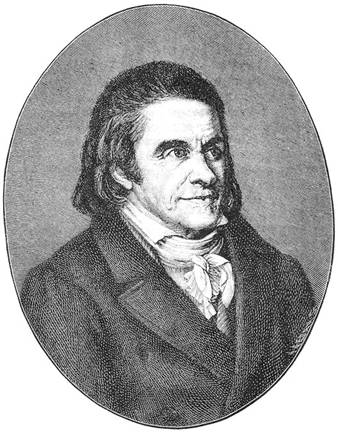 Человек сам природосообразно развивает основы своей нравственной жизни — любовь и веру, если только он проявляет их на деле. Человек сам природосообразно развивает основы своих умственных сил, своего мышления лишь через само действие мышления.

(Иоганн Генрих Песталоцци.)